Let’s recap…
1 %
10 %
percentage
‘out of’
‘one hundred’
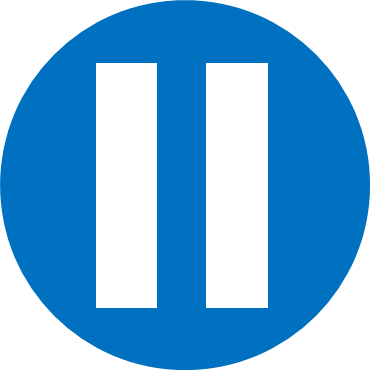 Have a think
56 %
%
0 . 56
56
c
5 tenths and 6 hundredths
56 hundredths
out of one hundred
0.
0 . 97
97 %
33 %
0 . 33
c
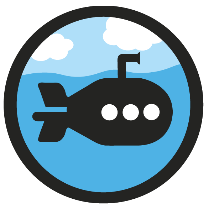 Equivalent FDP
Diving
Complete the table showing the correct equivalences between these fraction, decimal and percentage representations. Show each fraction in its simplest form.
0.1
0.1
0.1
0.1
50%
1120
12
0.1
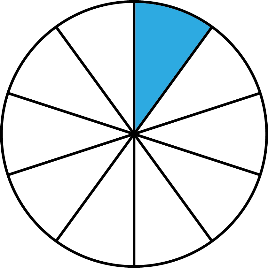 0.1
10%
0.55
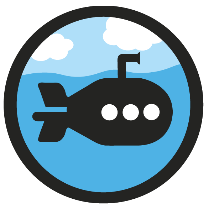 Equivalent FDP
Diving
Complete the table showing the correct equivalences between these fraction, decimal and percentage representations. Show each fraction in its simplest form.
40%
0.4
13100
0.1
0.01
0.01
13%
0.01
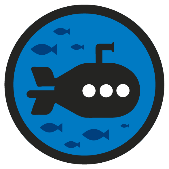 Equivalent FDP
Deeper
Emily and Robert have been asked to give the missing value of the mid-point on this number line as either a fraction, decimal or percentage.
0.45 = 45% =
0.4
?
0.5
I think the missing value should be    .
I think the missing value is 0.3.
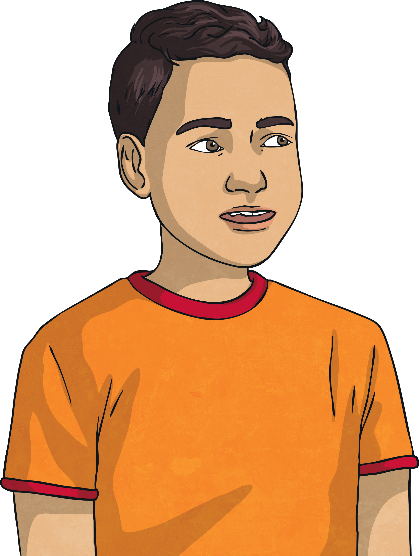 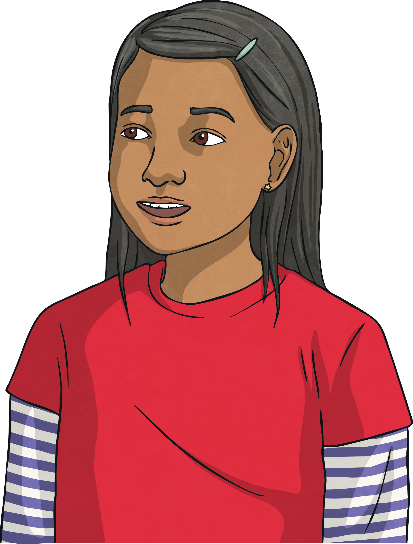 45100
25
Is either child correct? How do you know?
Neither child is correct as Robert thinks the missing value is equivalent to 0.6 or 60% and Emily thinks it is equivalent to    or 30%.
The missing value is 0.45 or 45% or     .
45100
310
35